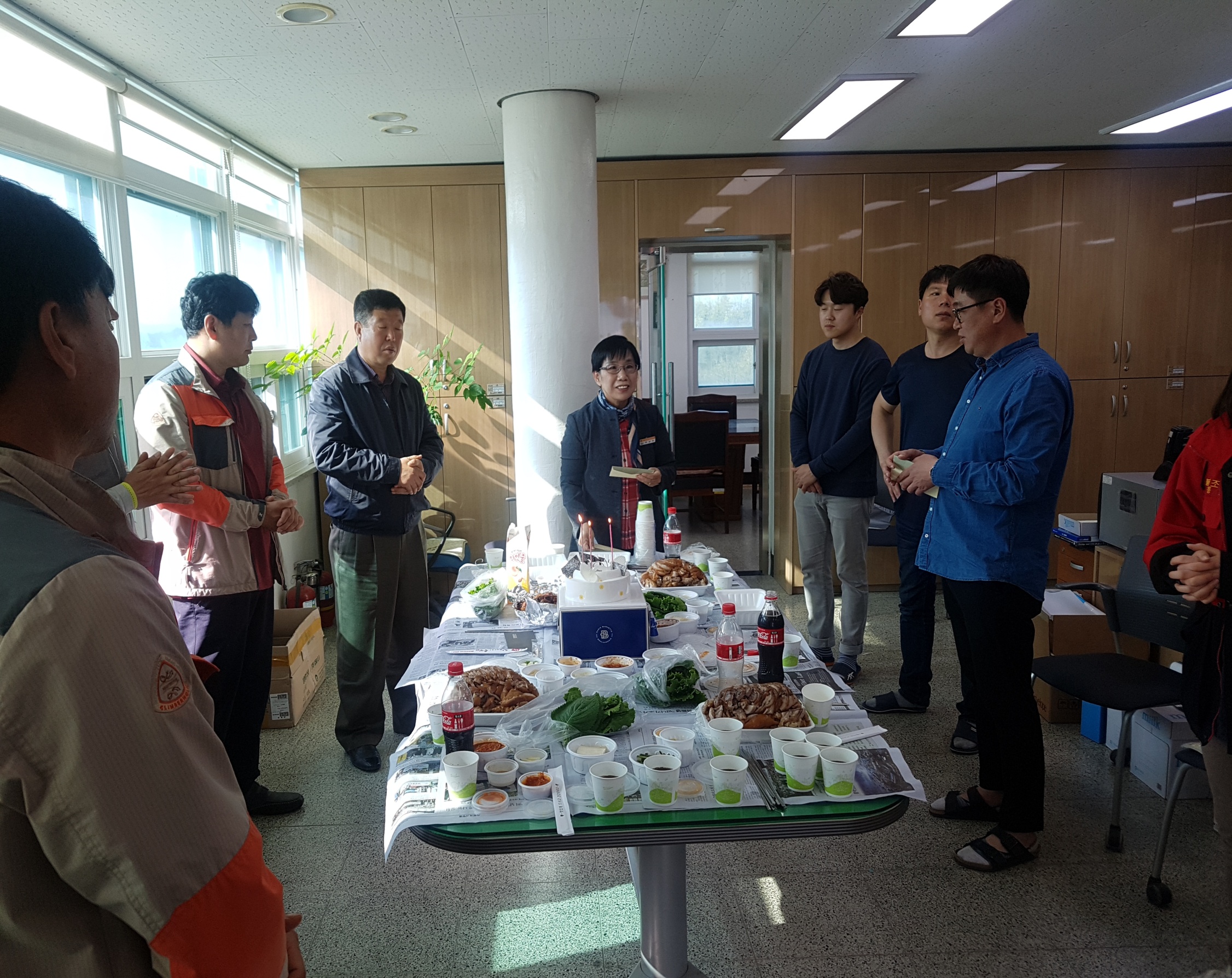 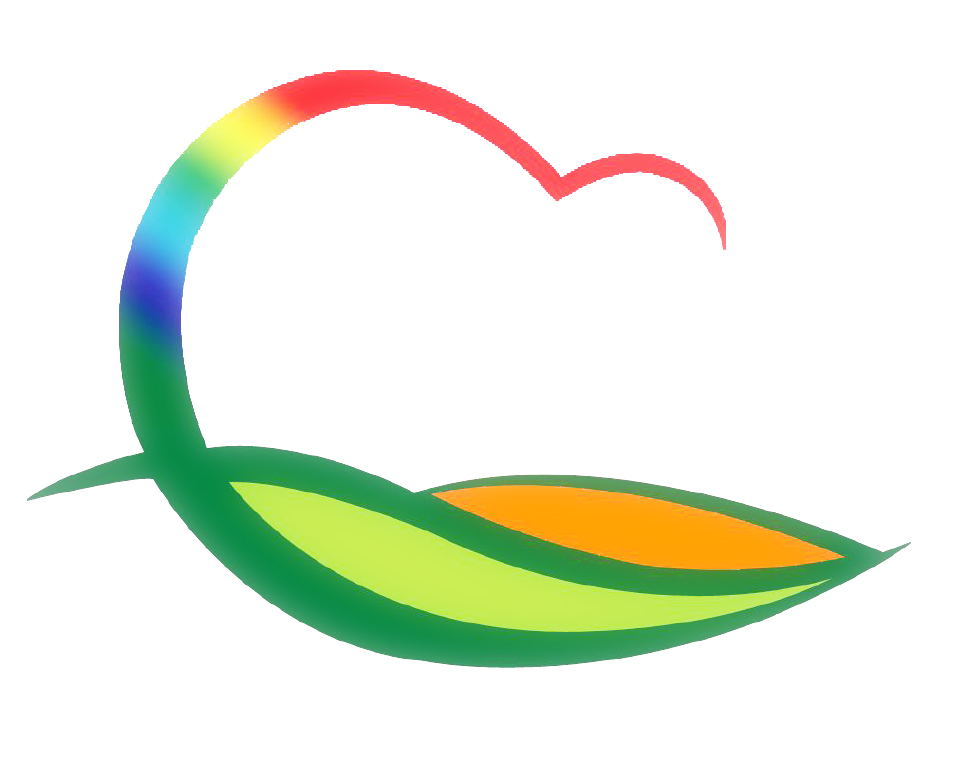 상수도사업소
[Speaker Notes: 먼저, 지금의 옥천입니다.]
6 -1. 상수원보호구역 안내판 설치 공사
기      간 : 2018. 05.  ~ 06. 
사  업 량 : 안내판(대형) 10개
사  업 비 : 15백만원
내      용 : 계획수립 및 계약
6 -2. 상수원보호구역 수목제거 추진
기      간 : 2018. 05. ~ 06. 
사  업 량 : 수목제거 1식(면적 1,065㎢)
사  업 비 : 57백만원
내      용 : 계획수립 및 계약
6 -3. 영동취수장 기계실 방수공사 및 도색
기      간 : 2018. 05. 08. ~ 05. 25. 
사  업 량 : 방수공사 170㎡, 도색 공사 146 ㎡
사  업 비 : 12백만원
내      용 : 방수공사 추진으로 안전사고 미연 방지
6-4. 수돗물 안심확인제
기      간 : 2018. 05. 01. ~ 06. 30.
대      상 : 읍·면 별 3개소
내      용 : 2분기 지방상수도 수돗물 안심확인제 표본 
                   수질검사 실시
6-5. 영동취수장 집수매거 설계용역 집행
기      간 : 2018. 04. 24. ~ 07. 27.
위      치 : 심천면 금정리 204-3번지 일원
사 업  량 : 집수매거(612M) 1식
사 업  비 : 45백만원
내      용 : 집수매거 정비 및 증설 실시설계 용역 착수
6-6. 상수도 공사 추진
▣ 이달의 중점 홍보 사항
상수도 체납요금 납부 안내 / 홈페이지 게재